ГОСУДАРСТВЕННОЕ ОБРАЗОВАТЕЛЬНОЕ УЧРЕЖДЕНИЕ
«ПРОФЕССИОНАЛЬНЫЙ ЛИЦЕЙ №5»
Особенности посадки и сбора картофеля в условиях Якутии
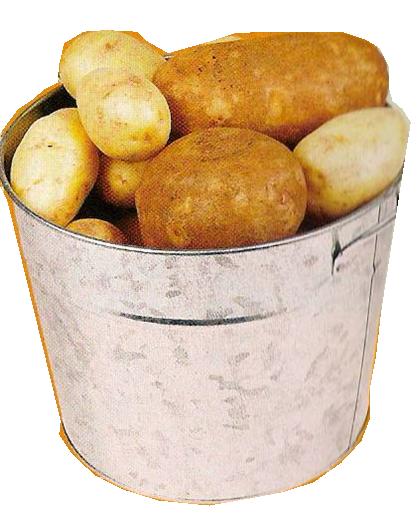 В честь картошки надо бы поставить памятник в России. По гривеннику всем людям труда – главным картофелеедам – собрать, и пусть самые даровитые скульпторы придумают памятник! Тот, кто умеет сочинять гимны, должен найти самые торжественные слова, и самые голосистые певцы споют картошке гимн на самой широкой площади, при всем скоплении народа. Не знаю, кто как, я плакал бы, слушая этот гимн!

В.Астафьев
«Ода русскому огороду»
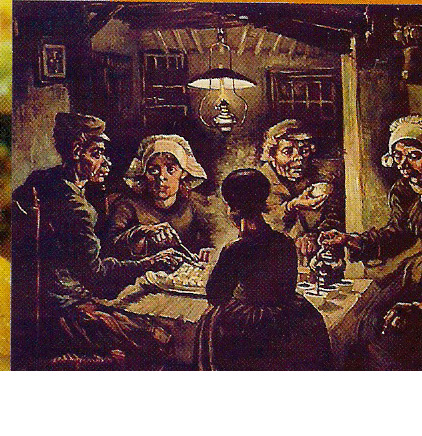 Ван Гог «Едоки картофеля»
Наиболее повторяющимися неблагоприятными факторами в условиях Якутии являются:

Недостаток влаги в период вегетации картофеля 

Заморозки

Чрезмерно высокая дневная температура
Роль вечной мерзлоты в земледелии
ОБЫЧНЫЙ
ОБЫЧНЫЙ С ПЛЕНКОЙ
ТРАНШЕЙНЫЙ
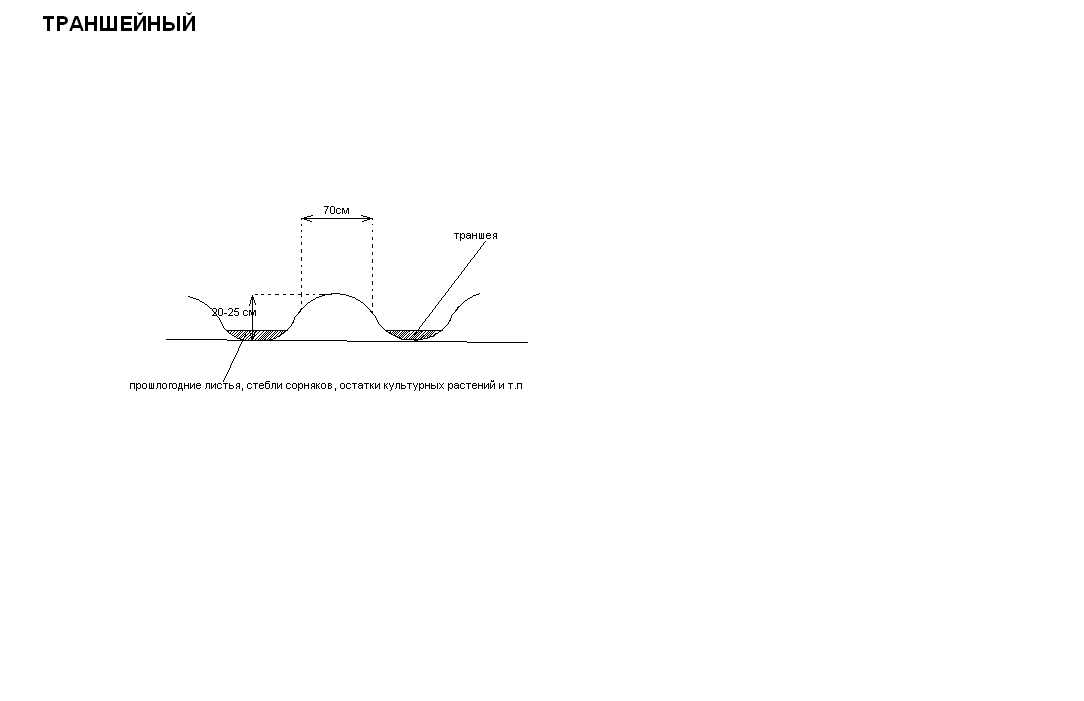 БОЧКОВОЙ «ПО АБЫЙСКИ»
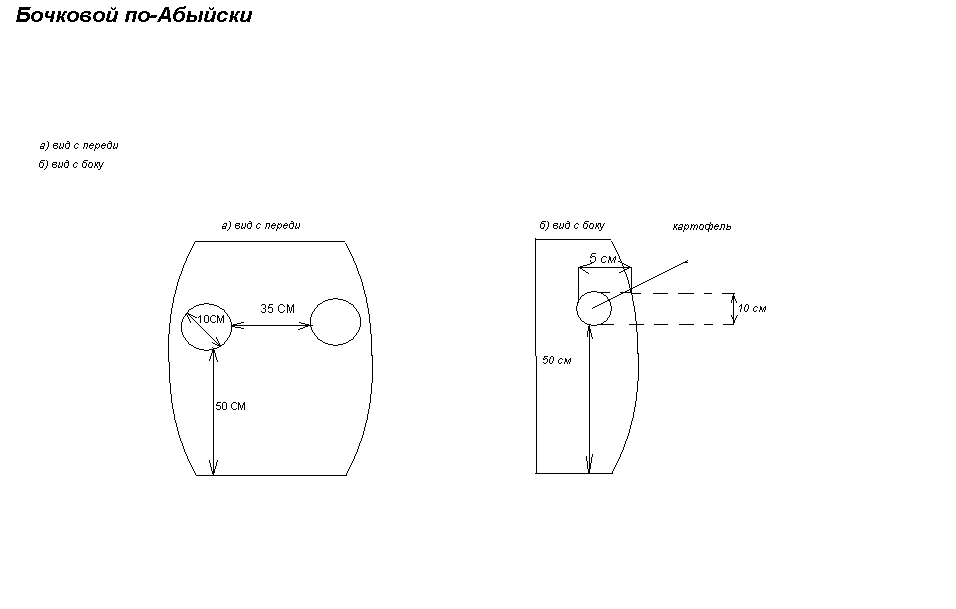 БОЧКОВОЙ
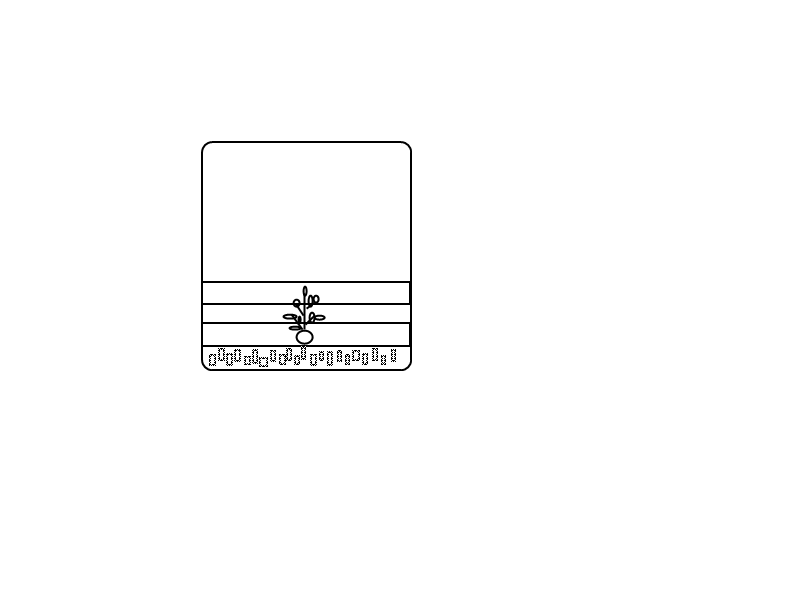 последующие слои
3 слой
2 росток
1 росток
2 слой
картофель
9-10 см
1 слой
«подушка из компоста»
5-6 см
КУРГАННЫЙ
ГУРТОВОЙ
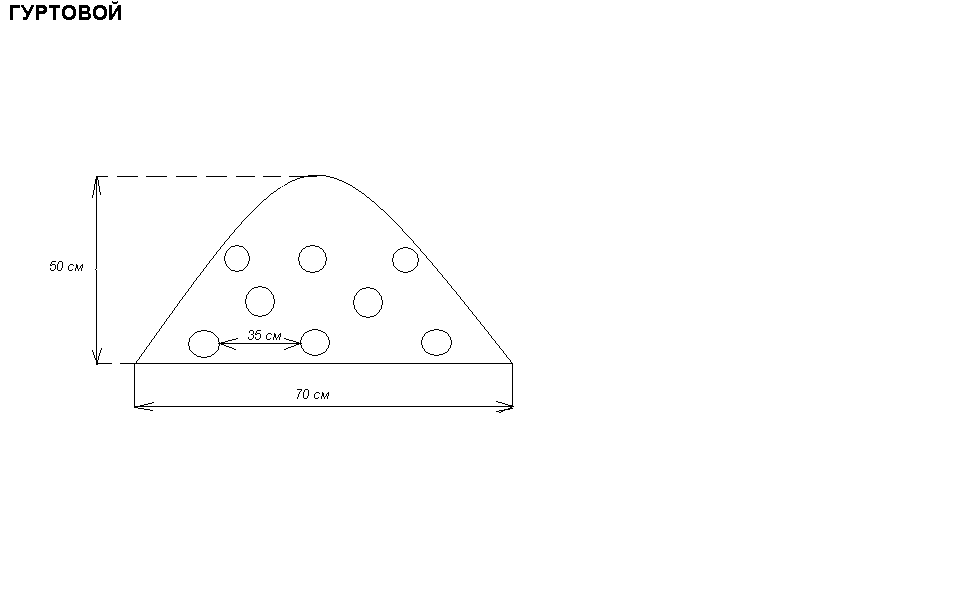 РОСТКАМИ
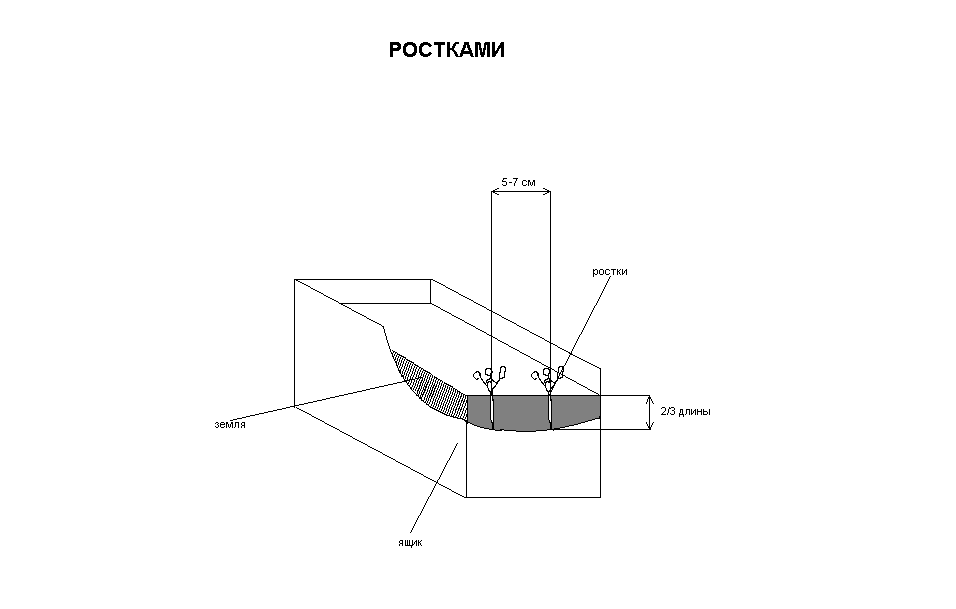 ПОД СОЛОМОЙ
1 МОДЕЛЬ
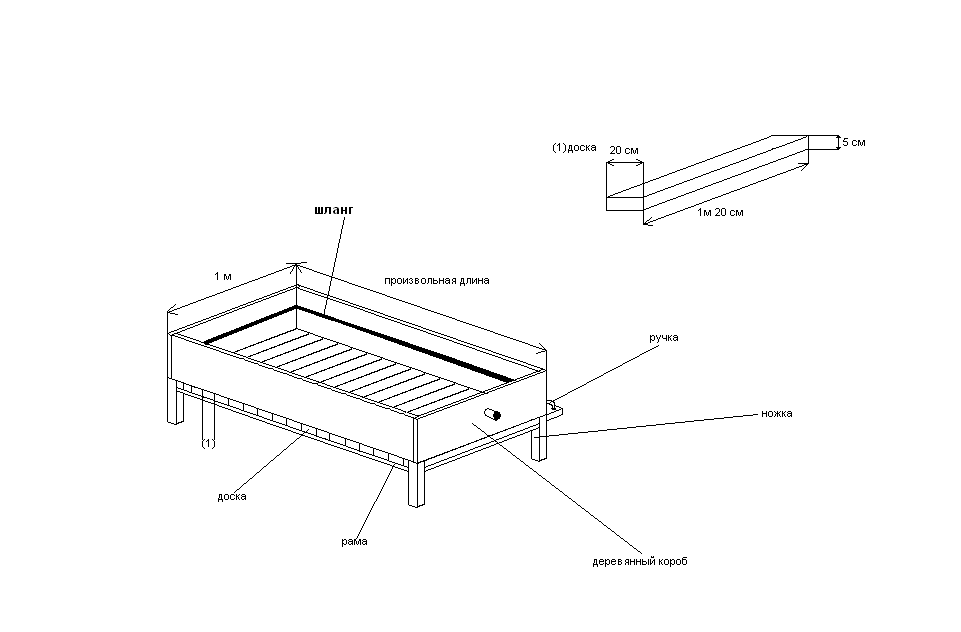 2 МОДЕЛЬ
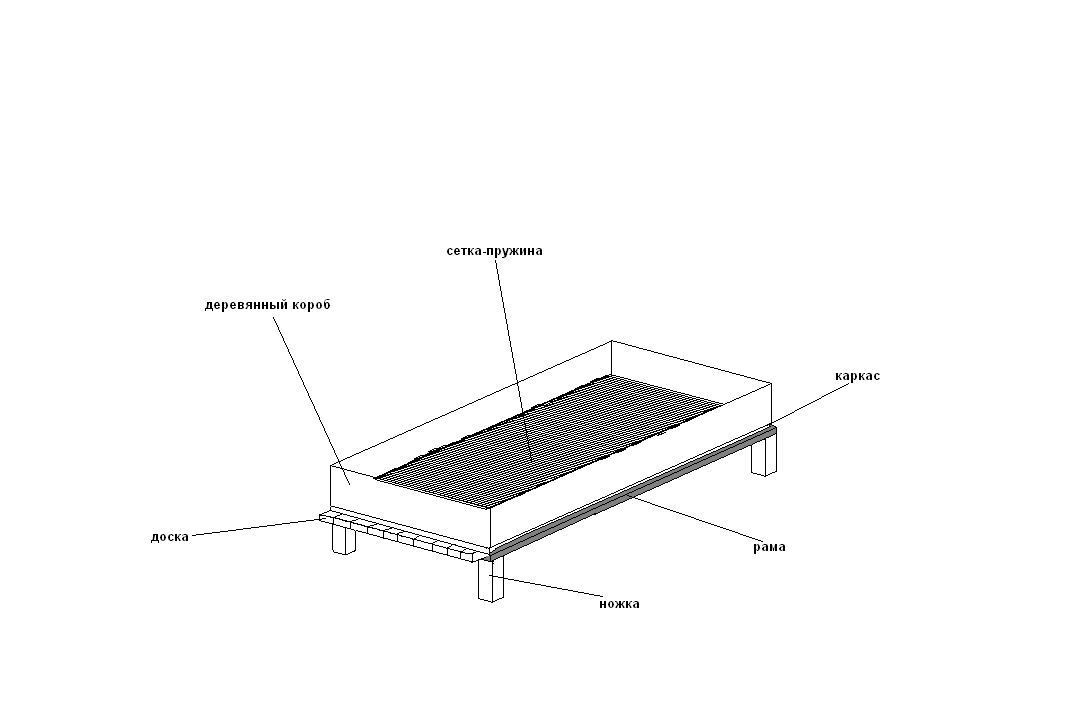 Исключить!
Картофель фри. 

Чипсы. 

Сильно запеченный картофель. 

Картофель тушеный с мясом, с большим количеством жира, соли и специй.